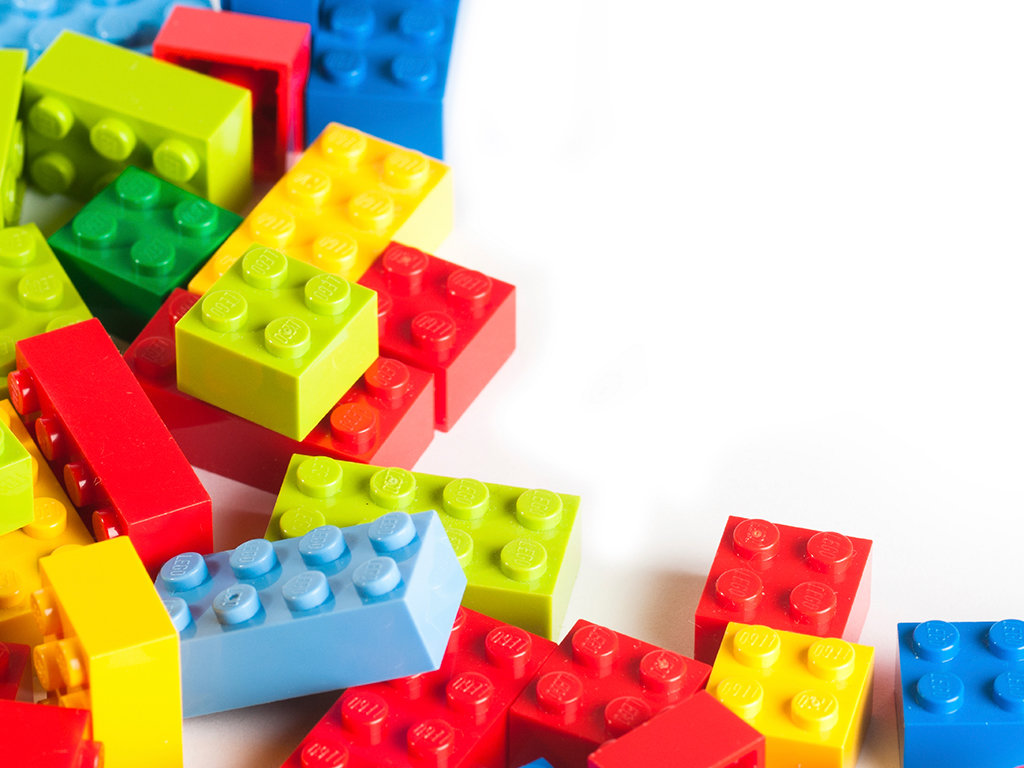 Мастер - класс
«Lego – технология, как средство активизации мыслительно – речевой деятельности в условиях комплексного подхода к воспитательно – образовательному процессу»
Подготовила воспитатель:
Воронина Вероника Андреевна
Мы живем в «век высоких технологий», где робототехника стала одним из приоритетных направлений практически во всех сферах деятельности человека.
     В связи с этим современное общество испытывает острую потребность в высококвалифицированных специалистах, обладающих высокими интеллектуальными возможностями. Назрела необходимость вести популяризацию профессии инженера, ведь использование роботов в быту, на производстве требует, чтобы пользователи обладали современными знаниями в области управления роботами.
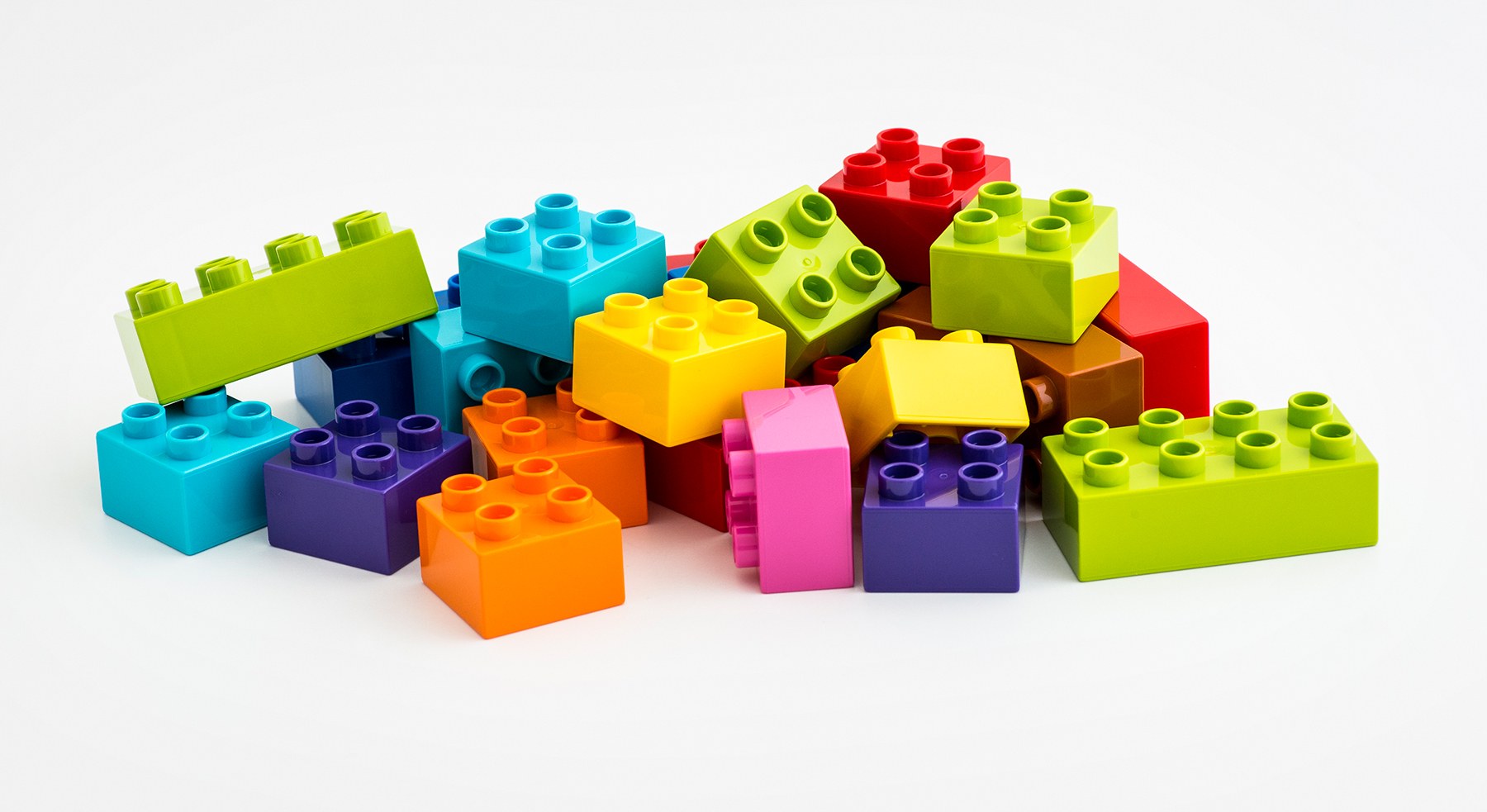 Возникает необходимость в организации образовательной деятельности в учреждениях дошкольного образования, направленной на удовлетворение потребностей ребёнка, требований социума в тех направлениях, которые способствуют реализации основных задач научно-технического прогресса, т.е. начинать формировать инженерное мышление целесообразно начинать с первого уровня образования – дошкольного.
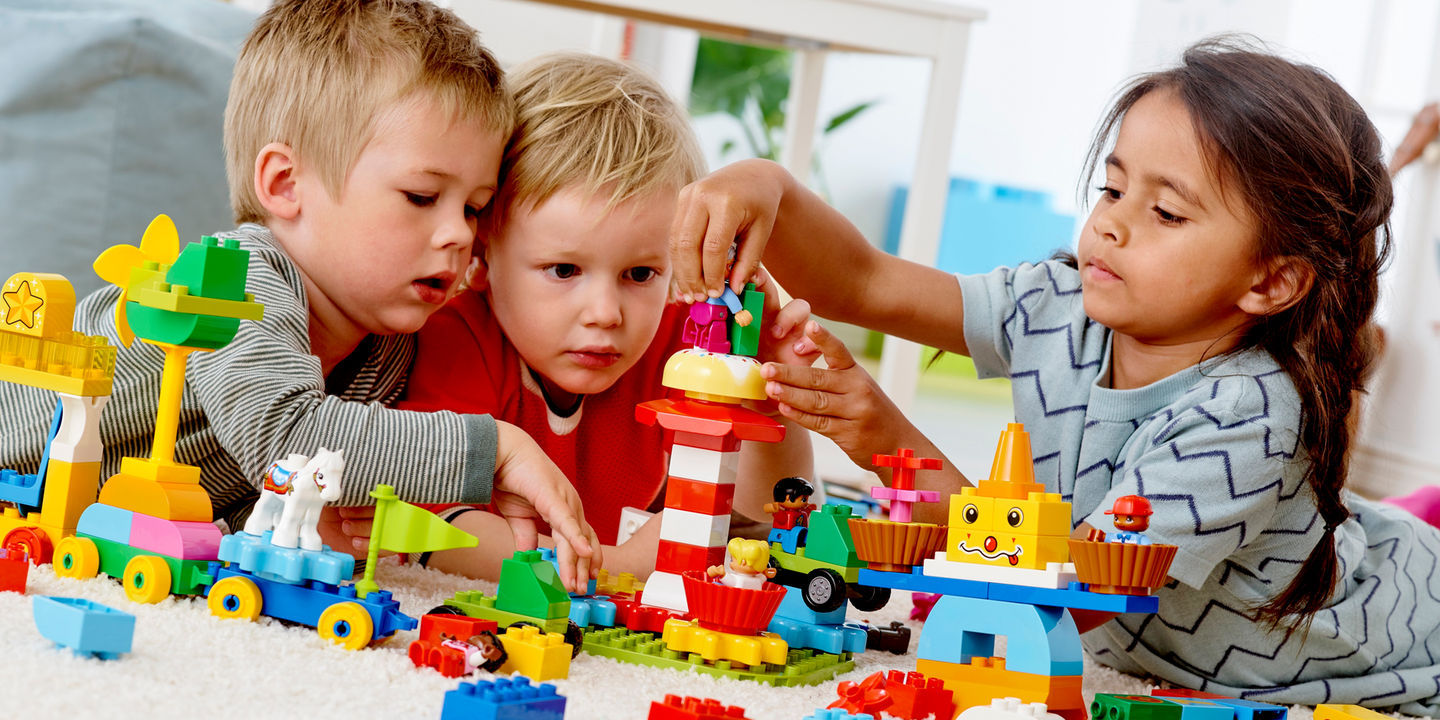 Для этого идеально подходит LEGO-технология.
LEGO – конструирование – это первый шаг к развитию технического творчества ребёнка, а значит, формированию инженерного мышления детей дошкольного возраста.
LEGO – технология – одна из современных и распространенных педагогических систем, использующая трехмерные модели реального мира и предметно-игровую среду обучения и развития ребенка.
LEGO - технология – это совокупность приемов и способов конструирования, направленных на реализацию конкретной образовательной цели через систему тщательно продуманных заданий, из разнообразных конструкторов Lego. Она объединяет в себе элементы игры и экспериментирования.
Игра является ведущим видом деятельности детей дошкольного возраста.
 Работа с Lego -конструктором позволяет ребенку исследовать мир через игру.
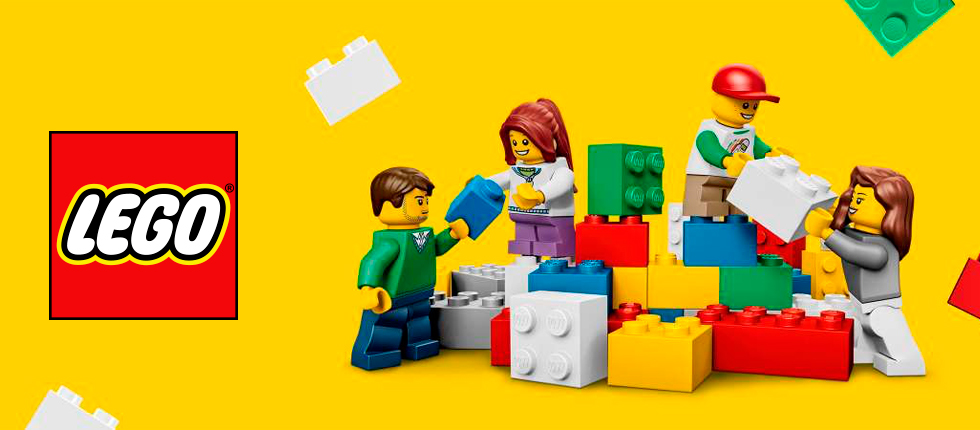 Использование LEGO-технологии в ДОУ позволяет поднять на более высокий уровень развитие познавательной активности дошкольников, а это – одна из составляющих успешности их дальнейшего обучения в школе и выбора профессии. Конструирование имеет не только познавательное, но и большое воспитательное значение. Воспитанники знакомятся с историей развития техники, её создателями, строительством крупных предприятий по производству тракторов, автомобилей, самолётов и других машин, т.е. с историей Родины. Эффективность используемой технологии заключается в том, что у детей оттачиваются навыки конструирования, развиваются пространственное и конструктивное мышления, пополняются знания об окружающем мире, формируются умения думать, сотрудничать со сверстниками, фантазировать и действовать, не боясь ошибиться, создаётся установка на самостоятельный поиск, а это – главные составляющие успешности их дальнейшего обучения в школе.
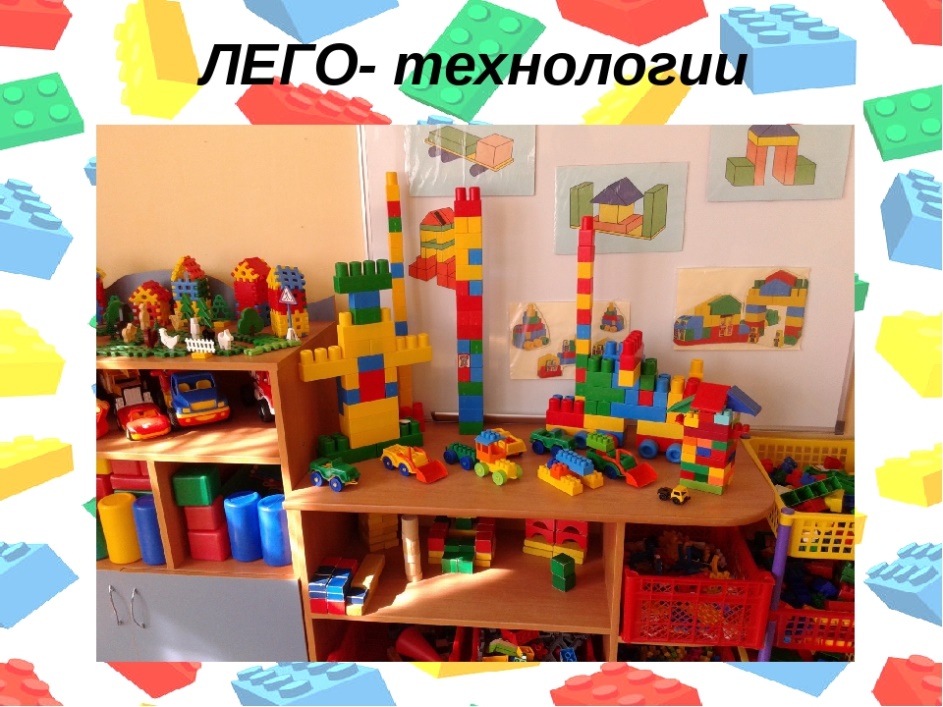 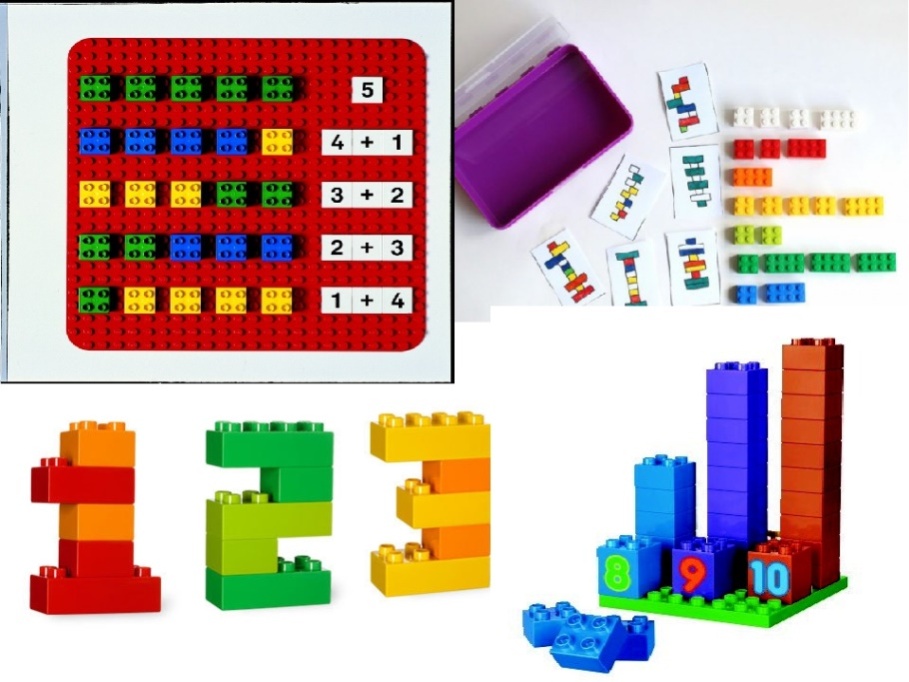 Конструирование во ФГОС определено как компонент обязательной части программы, вид деятельности, способствующей развитию исследовательской, творческой активности детей, умений наблюдать, экспериментировать – а, значит, формированию и развитию инженерного мышления детей. Опыт, получаемый ребенком в ходе конструирования, незаменим в плане формирования умения и навыков исследовательского поведения. В соответствии с требованиями ФГОС, образовательная робототехника позволяет реализовать системно-деятельностный подход к обучению, ориентированный на продукт деятельности.
LEGO технология позволяет обеспечить единство воспитательных, развивающих и обучающих целей и задач процесса образования дошкольников.
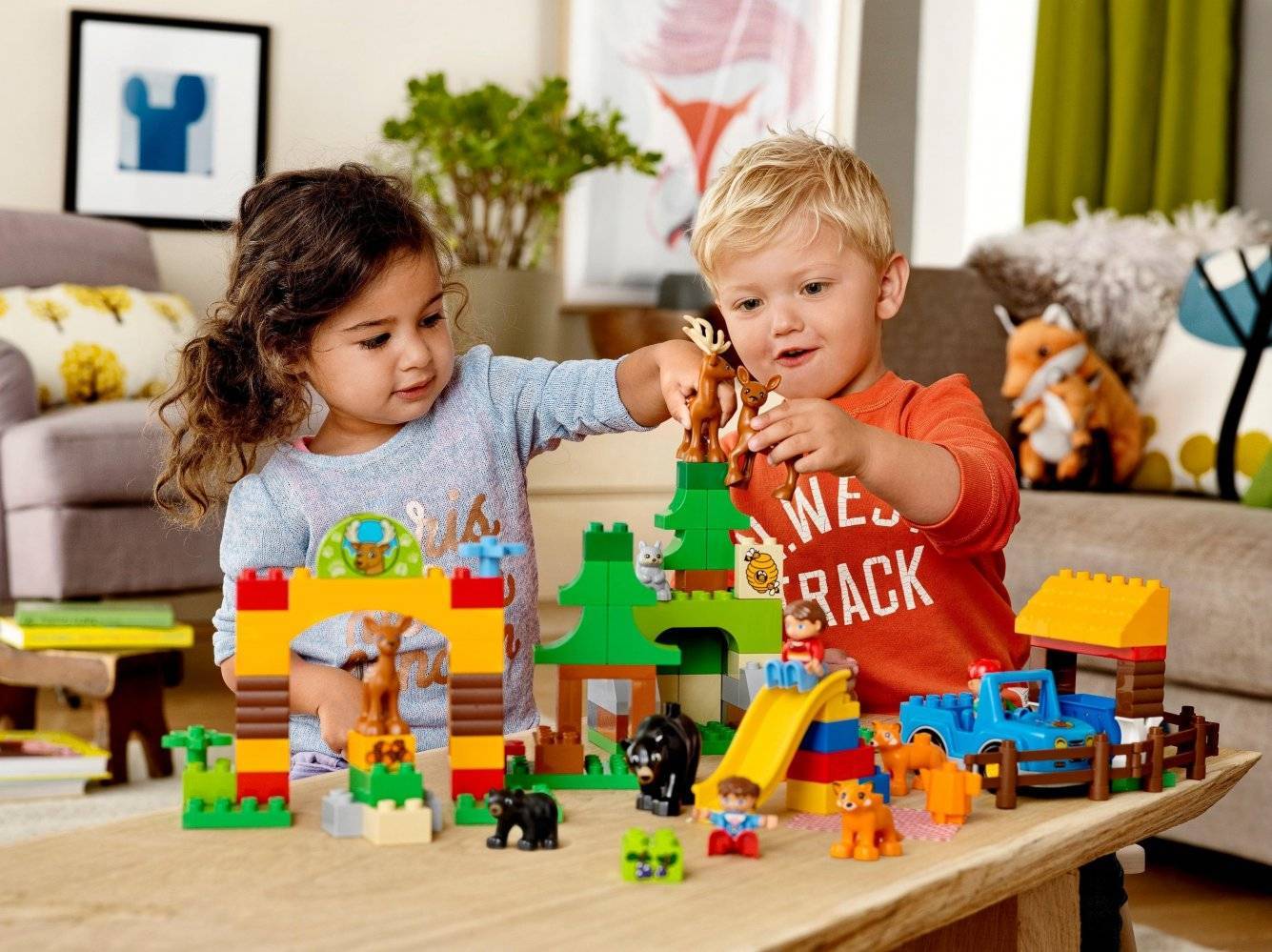 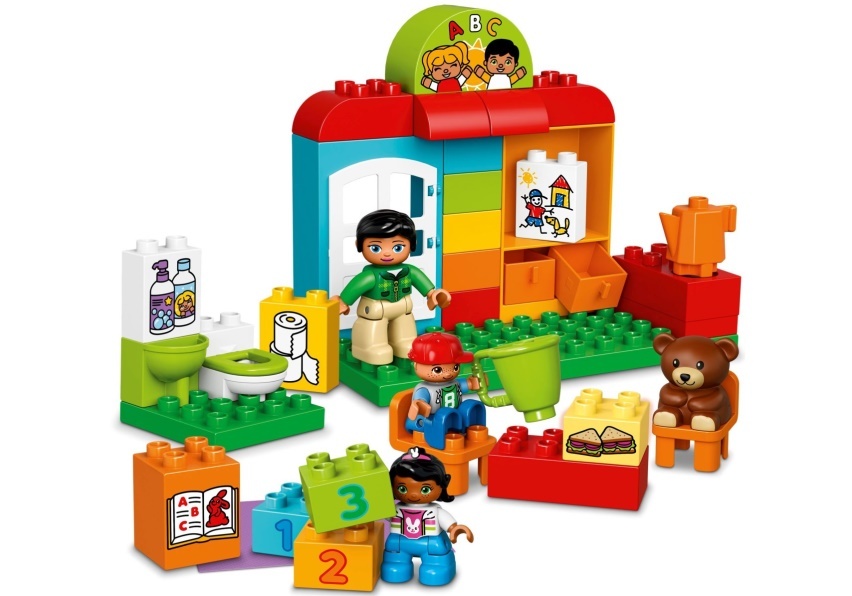 Приоритетное направление в работе с LEGO- технологией 
         Вы заметили, что мы не только конструируем, но и рассказываем о том, что сделали и имеем возможность держать в руках!? Т.о., приоритетным направлением в работе с конструктором LEGO является не только приобретение умений и навыков в области конструирования, но и стимулирование мыслительно-речевой активности ребенка.
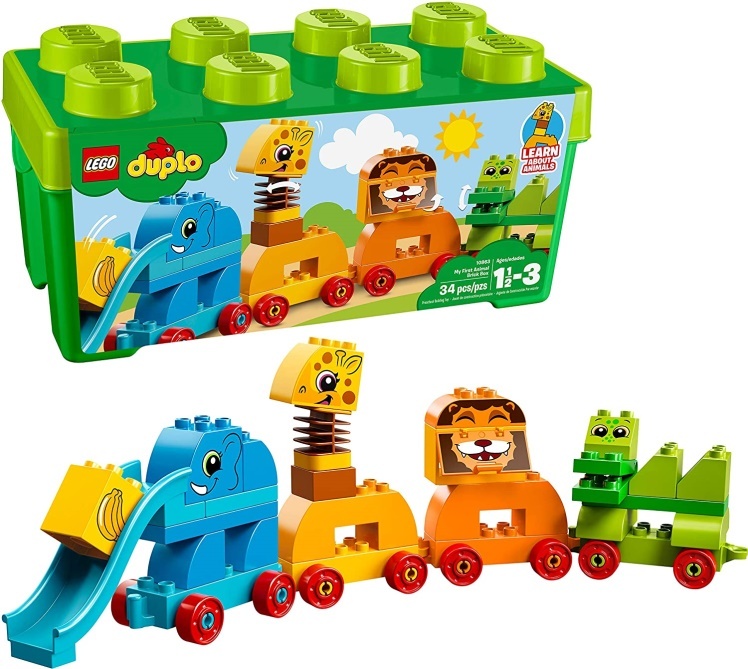 Виды Lego конструирования:
Конструирование по образцу (когда есть готовая модель того, что нужно построить (например, изображение или схема)
Конструирование по образцу, в основе которого лежит подражательная деятельность – важный обучающий этап, где можно решать задачи, обеспечивающие переход детей к самостоятельной поисковой деятельности творческого характера.
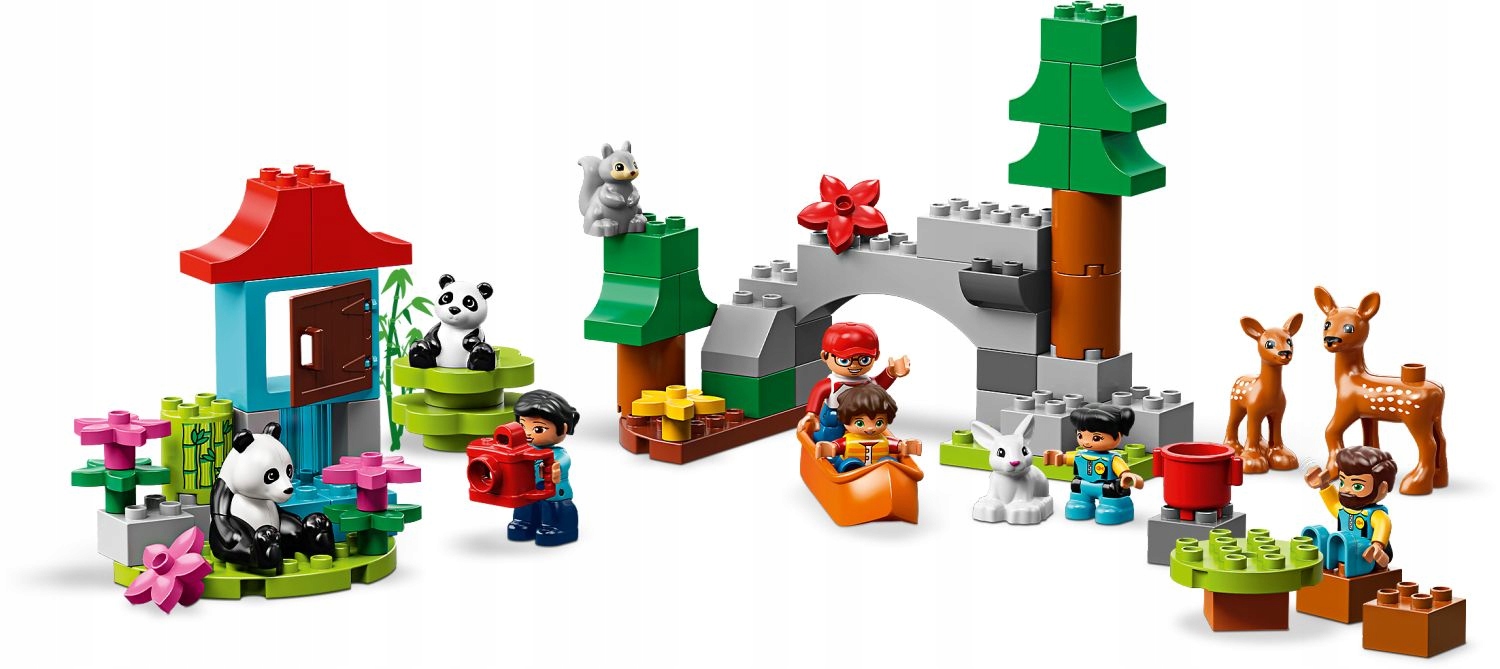 Конструирование по условиям, образца нет, задаются только условия, которым постройка должна соответствовать (например, домик для собачки должен быть маленьким, а для лошадки – большим).
Конструирование по условиям способствует развитию творческого конструирования.
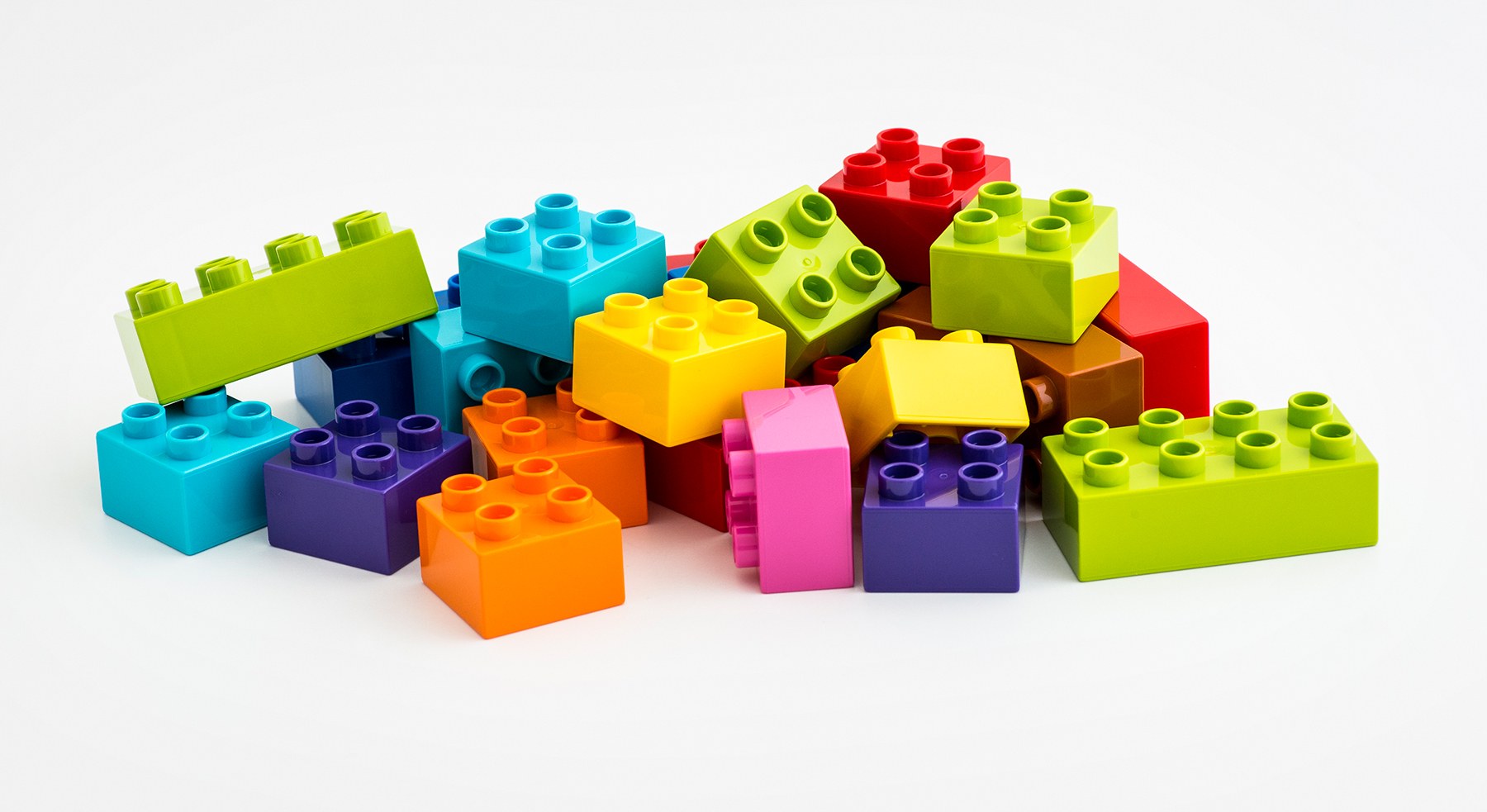 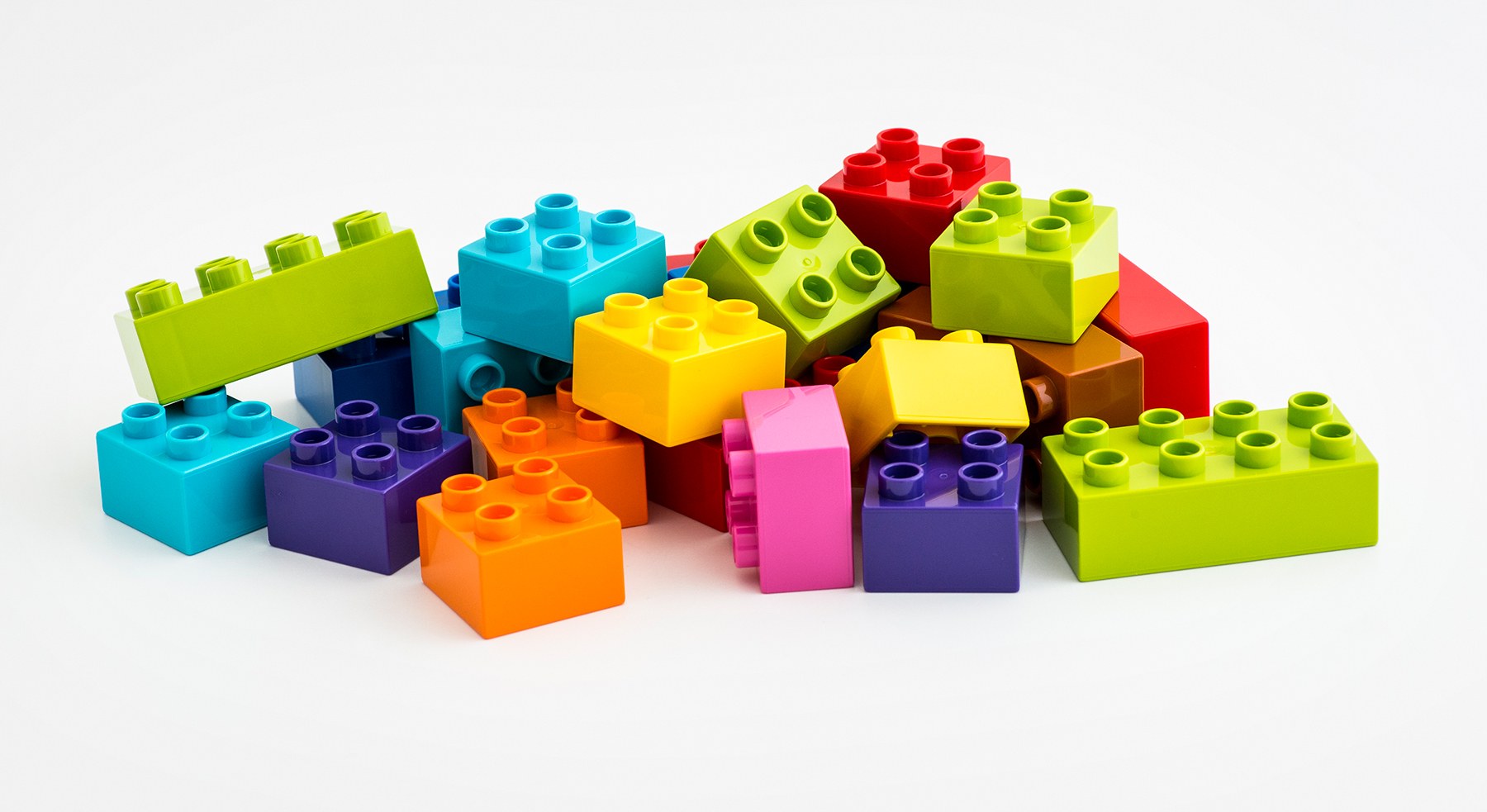 Конструирование по замыслу предполагает, что ребенок сам, без каких либо внешних ограничений, создаст образ будущего сооружения и воплотит его в материале, который имеется в его распоряжении. Данная форма не средство обучения детей созданию замыслов, а форма деятельности, которая позволяет самостоятельно и творчески использовать знания и умения полученные ранее.
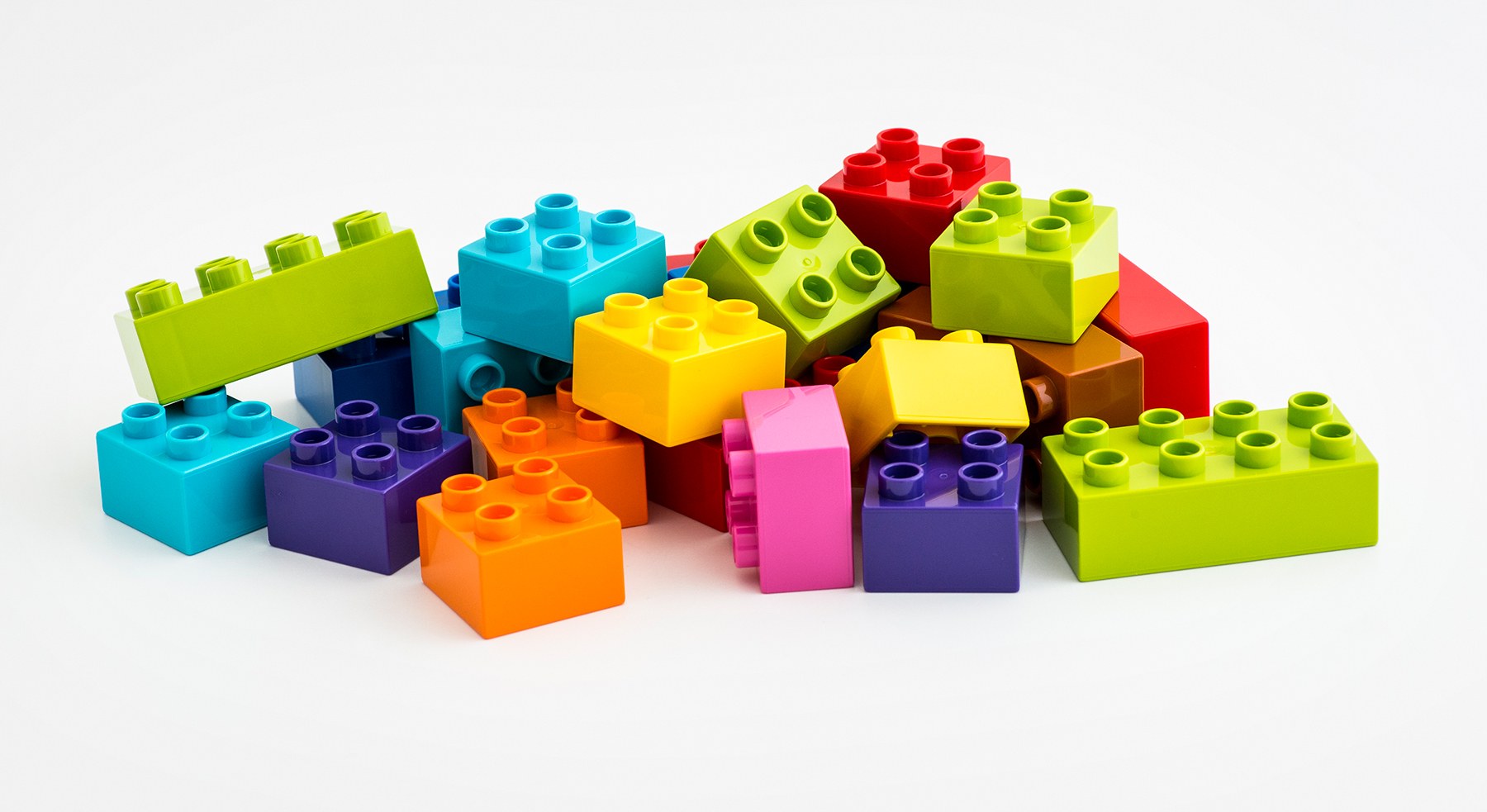 Lego – конструирование позволяет организовать интеграцию образовательных областей:
Социально – коммуникативное развитие
Lego позволяет: создавать совместные постройки, объединенные одной идеей, одним проектом; развивать общении и взаимодействие ребенка со взрослыми и со сверстниками; формировать готовность к совместной деятельности со сверстниками; формировать позитивные установки к различным видам труда и творчества.
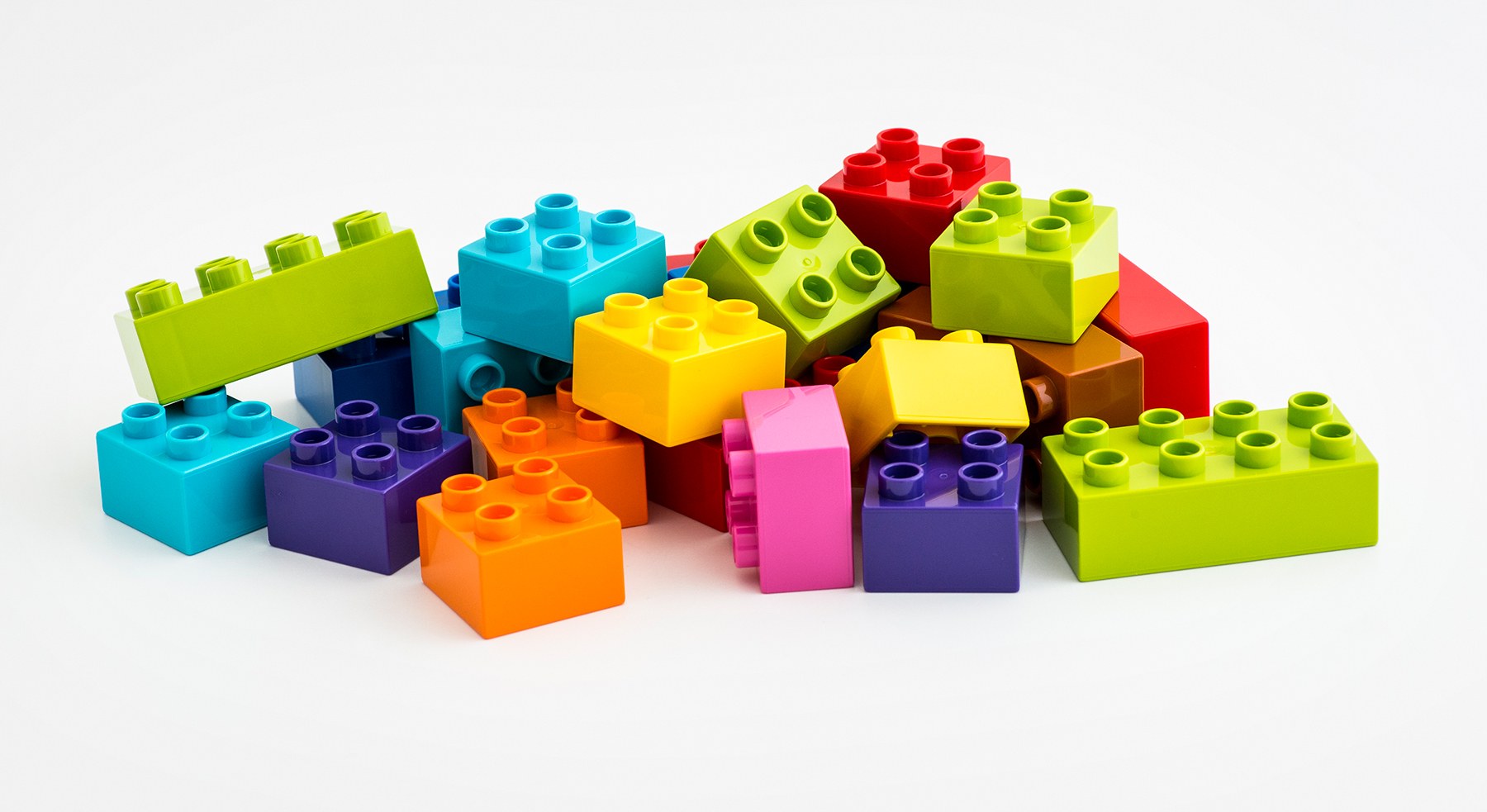 Познавательное развитие
 Развитие элементарных математических представлений у детей дошкольного возраста имеет большую ценность для интенсивного умственного развития ребенка, его познавательных интересов и любознательности, логических операций (сравнение, общение, классификация). В современном мире математике отводится ответственная роль в развитии  и становлении активной, самостоятельно – мыслящей личности, готовой конструктивно и творчески решать возникающие перед обществом задачи. Эффективным средством развития математических знаний дошкольников можно считать конструирование.
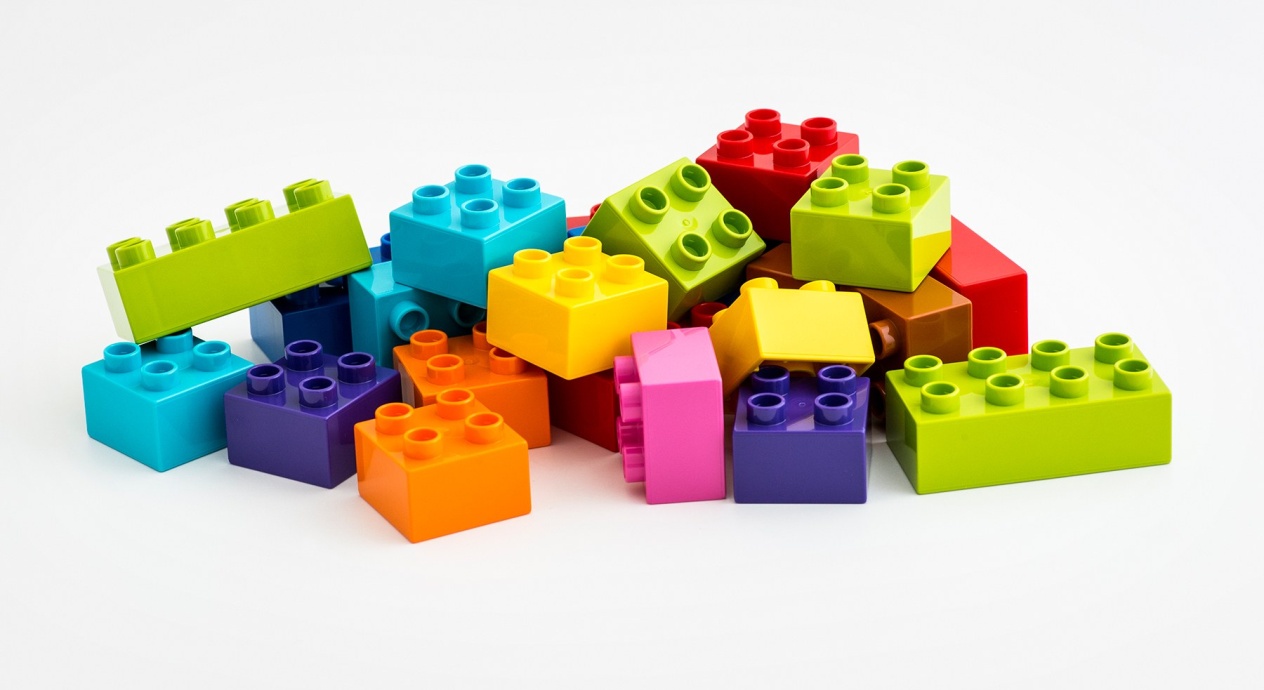 Речевое развитие
Развивая речетворчество дошкольников при помощи Lego, воспитатель может предложить детям придумать сказку о том, что это за постройка, из чего она построена, кто в ней будет жить, описать её и т.д. 
Созданные постройки из Lego можно использовать в играх театрализациях, в которых содержание, роли, игровые действия обусловлены сюжетом и содержанием того или иного литературного произведения, сказки и т.д, а также имеются элементы творчества.
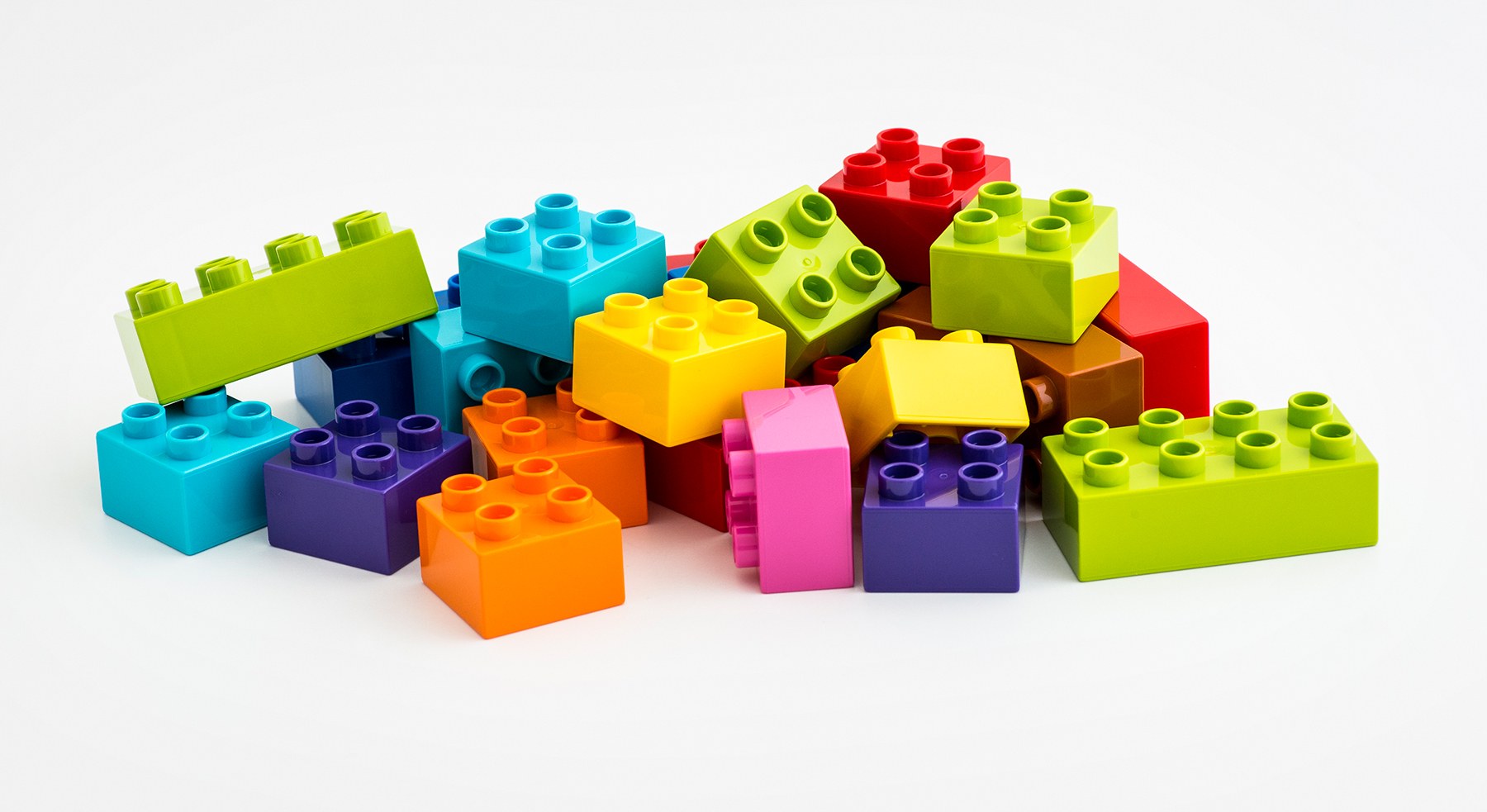 Художественно – эстетическое развитие
Творческое конструирование – создание замысла из Lego – конструктора. Реализация самостоятельной творческой деятельности детей – конструктивно – модельной.
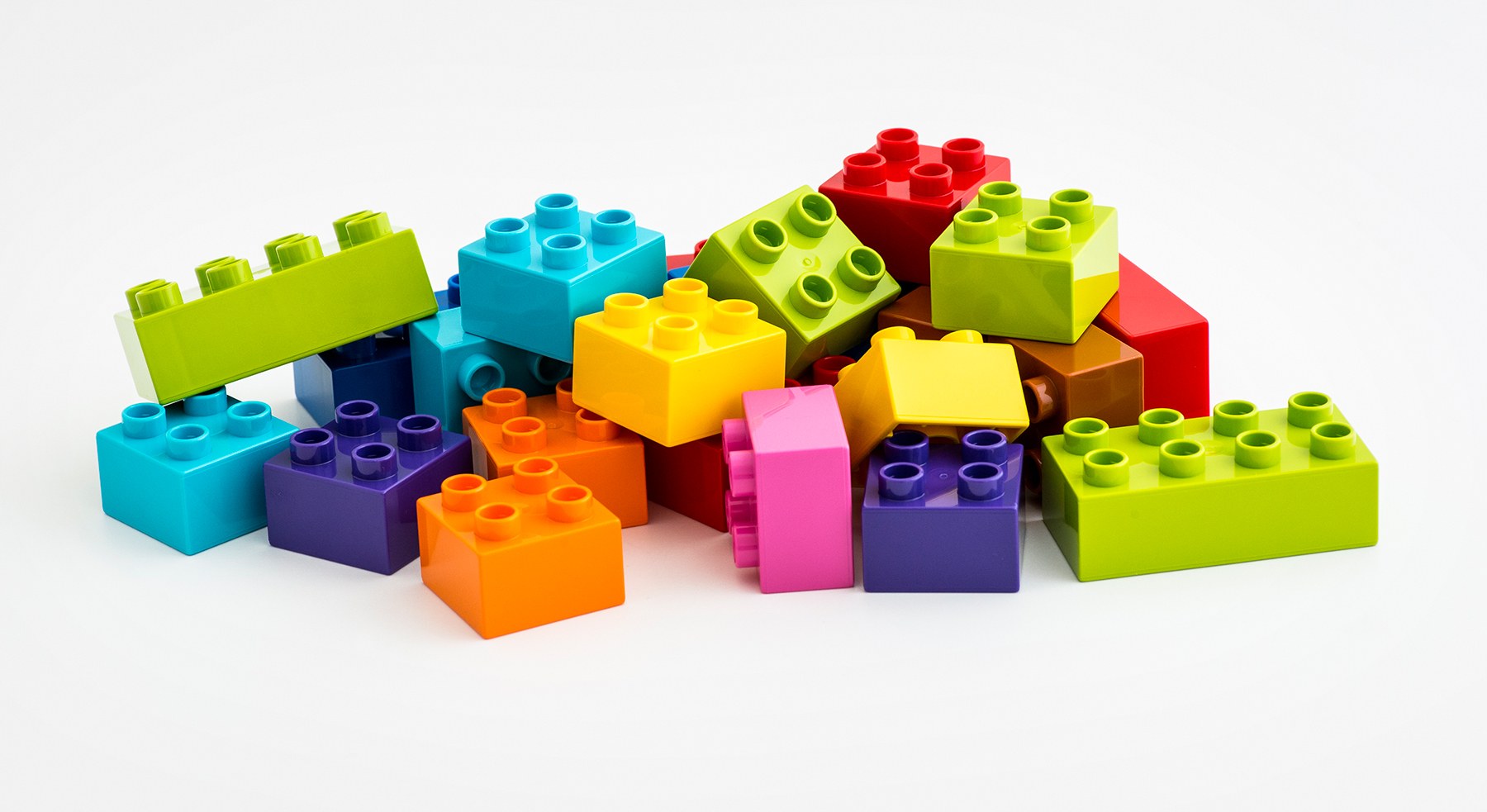 Физическое развитие
Помимо мелкой моторики обеих рук Lego – конструирование также способствует развитию крупной моторики. Конструктор  Lego может использоваться, как инвентарь для проведения занятий по физической культуре.
Конструктор Lego помогает детям воплощать в жизнь свои задумки, строить фантазировать, увлечённо работая и видя конечный результат
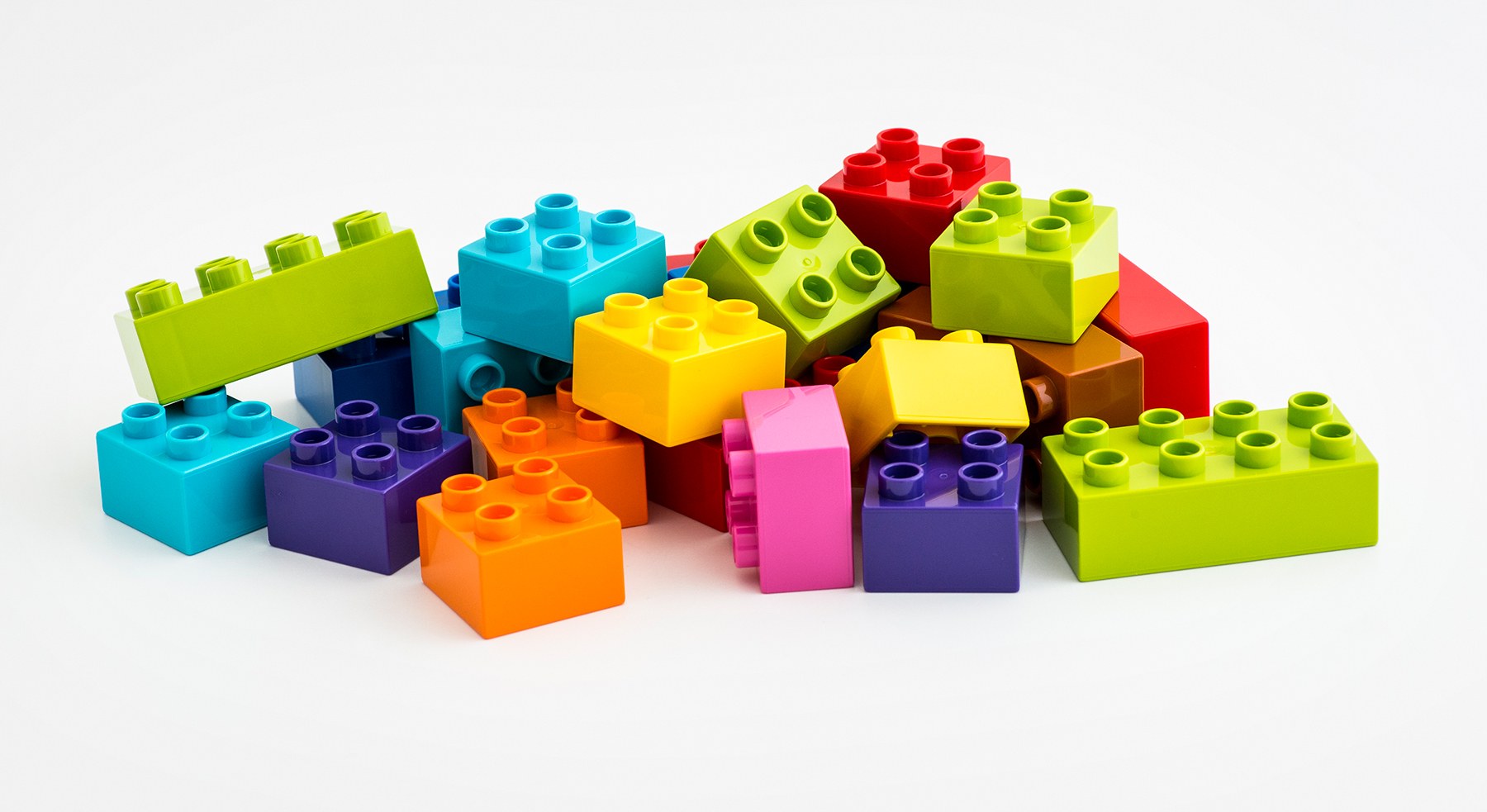 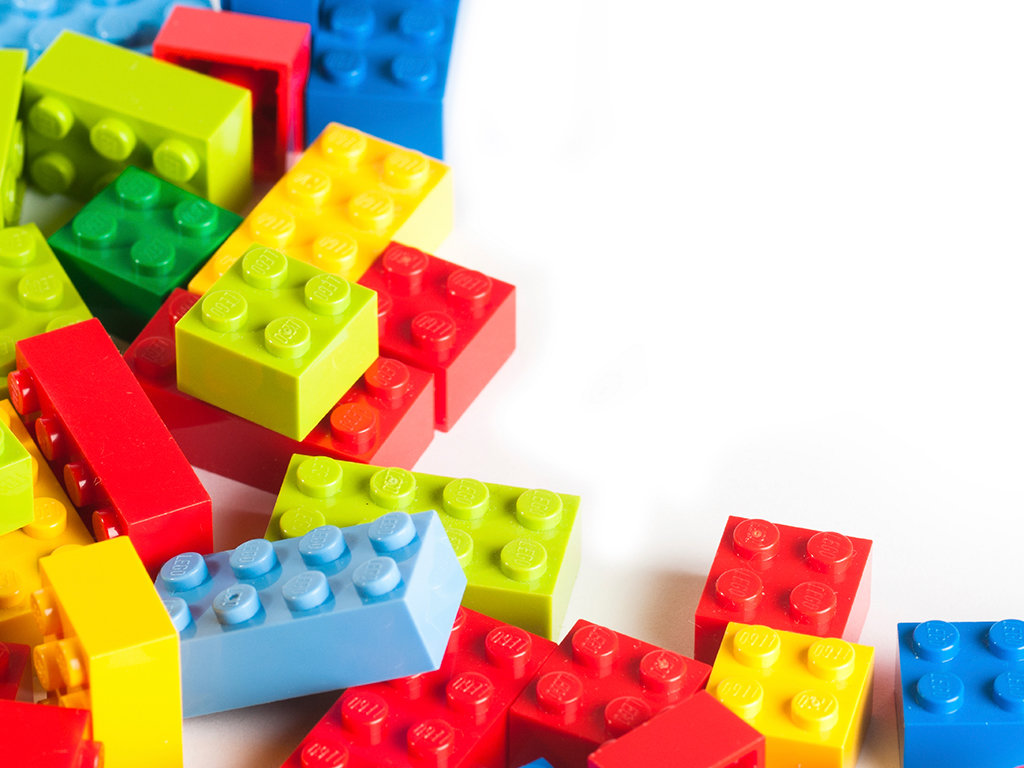 СПАСИБО ЗА ВНИМАНИЕ!